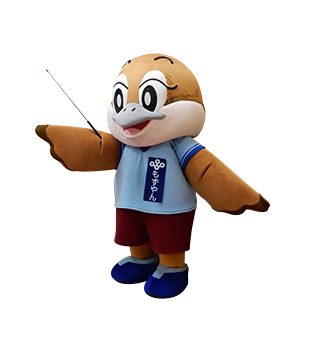 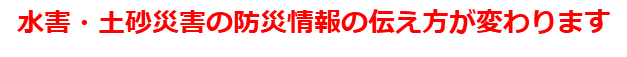 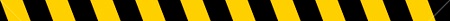 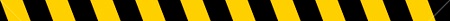 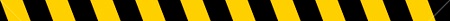 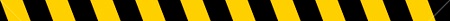 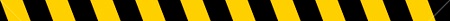 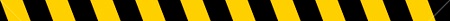 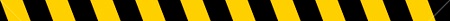 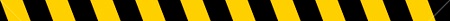 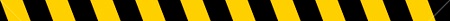 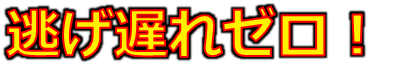 ４
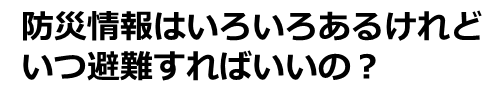 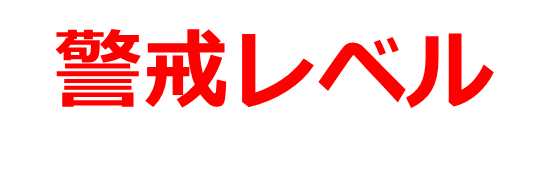 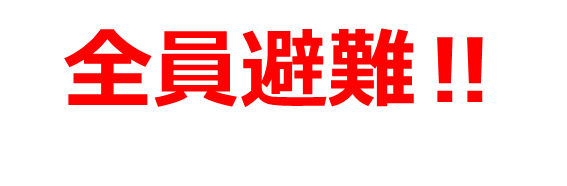 で
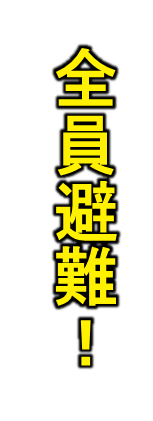 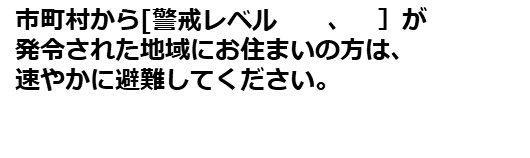 ３
４
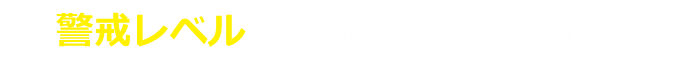 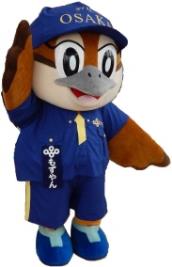 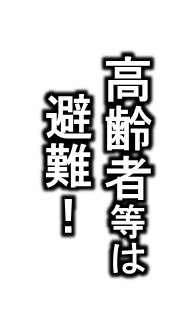 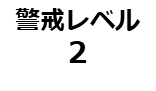 レベル４で
みんな避難！
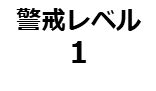 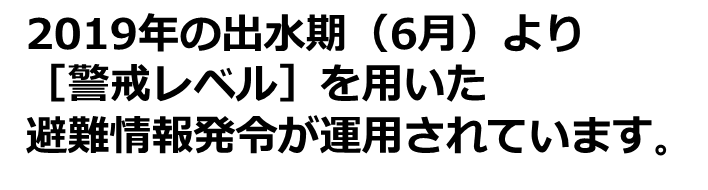 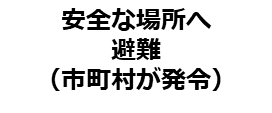 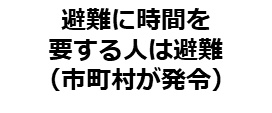 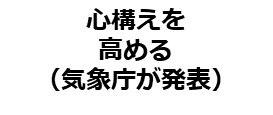 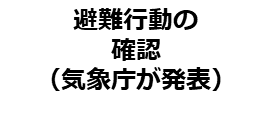 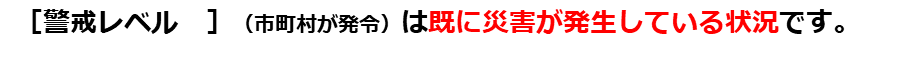 ５
警戒レベル
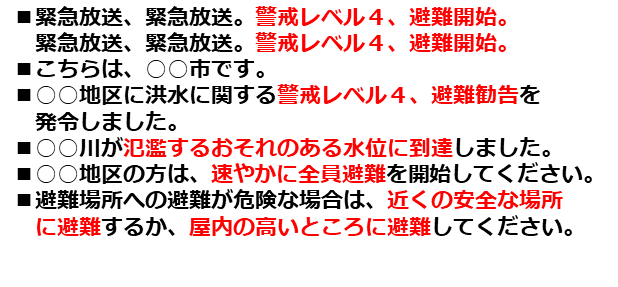 ４
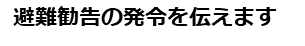 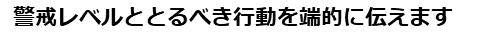 警戒レベル
３
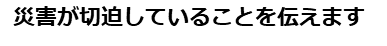 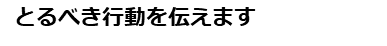 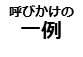 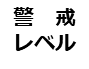 ４
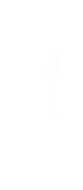 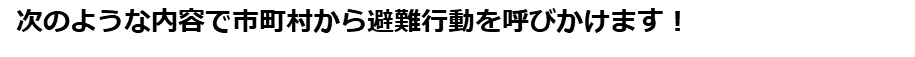 ■詳しく知りたい方は
おおさか防災ネット → トピックス「警戒レベルを用いた避難情報の発令が始まります。」

http://www.osaka-bousai.net/pref/index.html
おおさか防災ネット
検　索
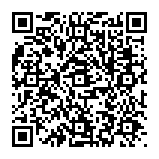 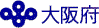 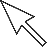 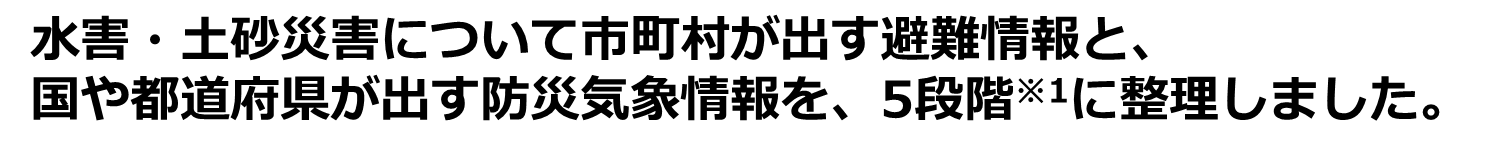 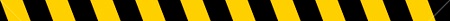 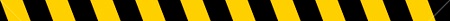 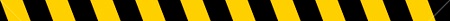 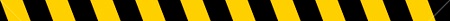 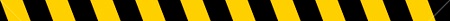 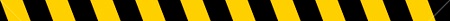 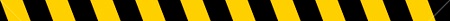 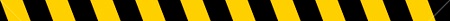 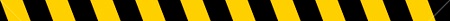 ＜避難情報等＞
＜防災気象情報等＞
警戒レベル
避難情報等
避難行動等
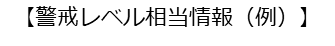 （国土交通省、気象庁、都道府県が発表）
警戒レベル５相当情報
　氾濫発生情報
　大雨特別警報　　　等
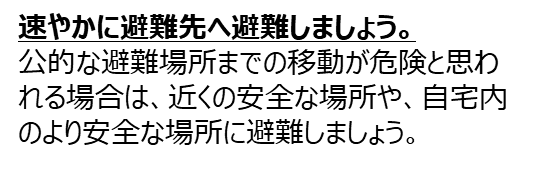 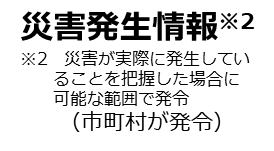 警戒レベル５
警戒レベル３
警戒レベル４
警戒レベル４相当情報
　氾濫危険情報
　土砂災害警戒警報　等
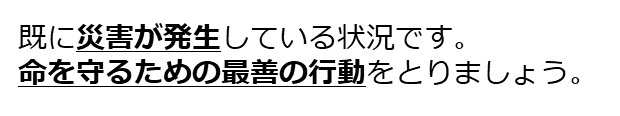 警戒レベル２
警戒レベル１
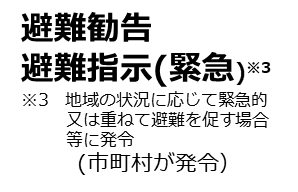 警戒レベル３相当情報
　氾濫警戒情報
　洪水警報　　　　　等
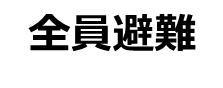 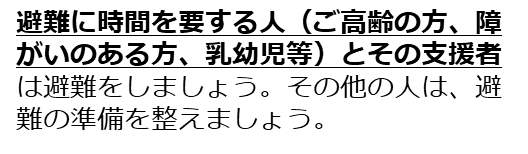 洪水注意報
　大雨注意報等
(気象庁が発令）
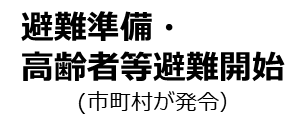 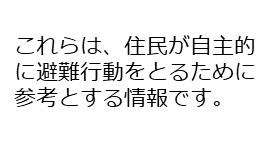 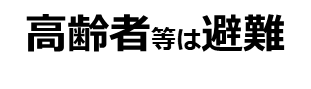 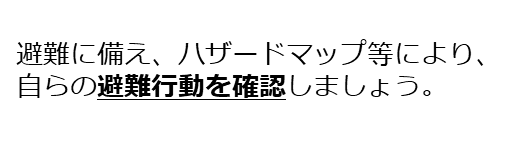 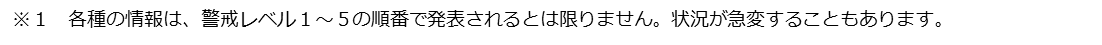 早期注意情報
(気象庁が発令）
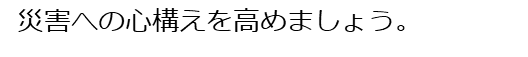 Q＆A
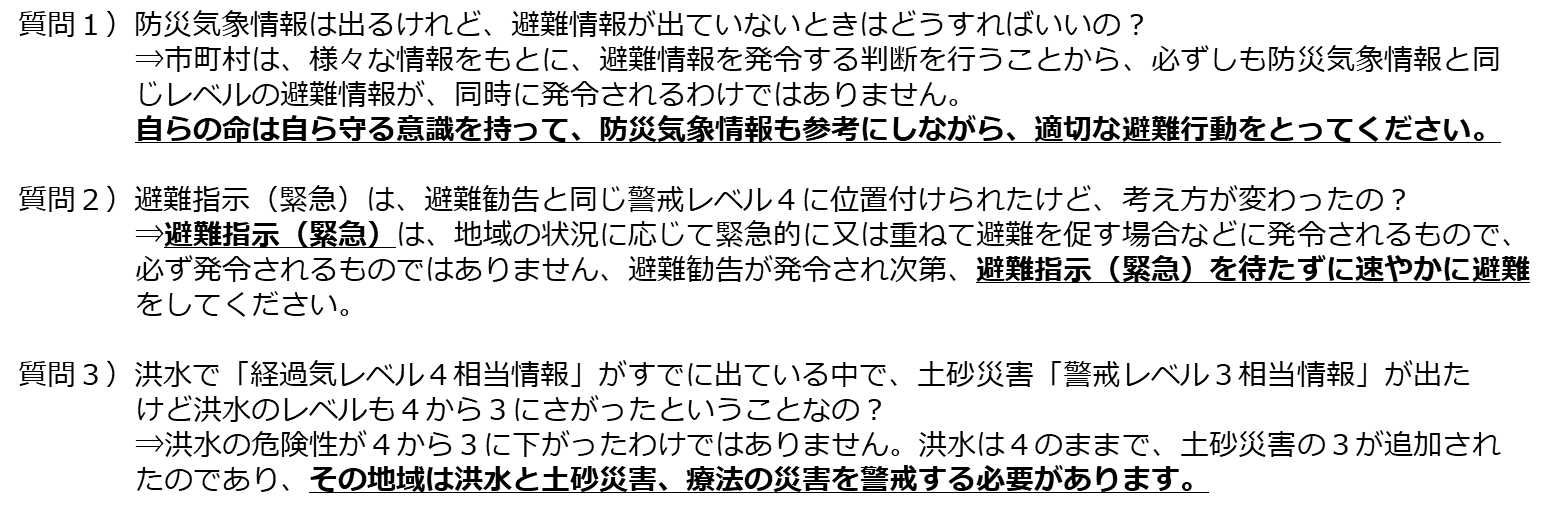 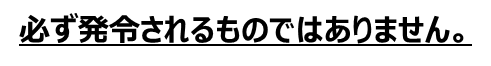 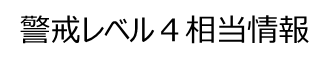 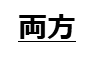 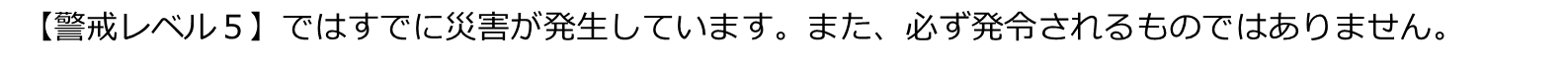 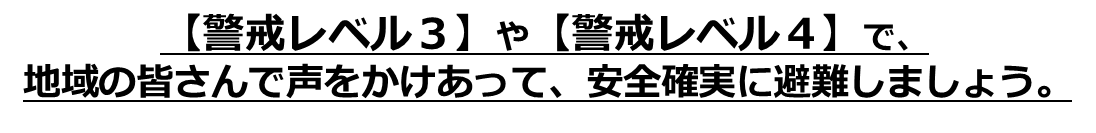 ■詳しく知りたい方は
おおさか防災ネット → トピックス「警戒レベルを用いた避難情報の発令が始まります。」

http://www.osaka-bousai.net/pref/index.html
おおさか防災ネット
検　索
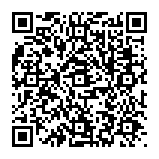 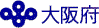 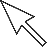